The New World of Media Presentation: Academia Meets Reality
By 
Dr. Ngozi Okpara 
28/09/2021
nokpara@pau.edu.ng
+2348023034916
The changing world of media
Media industry is undergoing an accelerated pace of change driven by factors such as proliferation of digital platforms which have influenced media narratives, reports, frames, conversations/discourses, images, etc.

Media industry’s transition from traditional to the digital has impact on marketing, advertising, innovation, economic & social activities (esp. entertainment media) 

In many cases, the speed of adoption of these changes by media consumers have exceeded the ability to process the impact of these changes on individuals and the society
Contemporary issues in the media landscape:
Digitization/digitalization
Enhanced knowledge of ethics and human rights
Migration/travelling
Cultural integration
Improvement in knowledge economy
Emotional intelligence
Effects of information (i.e. more access to information)
Fourth industrial revolution
Artificial intelligence, robotics and the future of  the media industry
Social interactions 
Etc.
Contemporary issues… COVID-19
Entertainment media industry continues to be disrupted by COVID-19, and it may fundamentally change it forever in ways such as reduction in ad-spend, sponsorship, increase in OTT platforms, consumption, production, etc.

Coronavirus is still impacting every aspect of our lives and whilst we make every effort to find a strategy back to normality uncertainty still abound
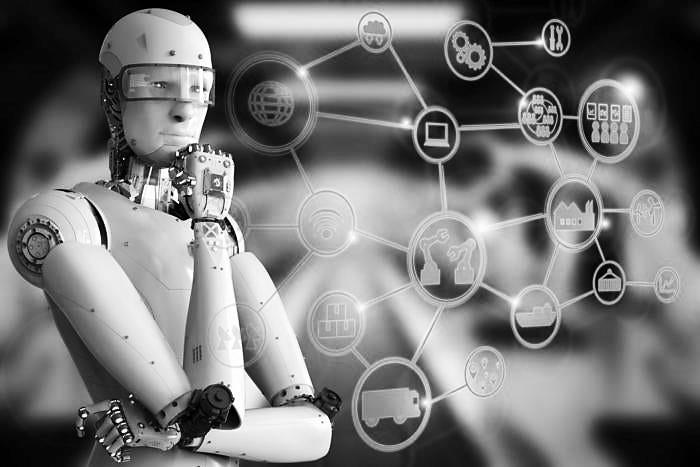 The Future of Media is Technology
Artificial intelligence
The link to immediacy and personalization of content
A possible threat to human jobs?
Virtual Reality
Live streaming 
The challenge of cyber-security
The need for improved connectivity – 5G, 
Etc.
Producers should communicate values
A greater focus on and demand for authenticity
Purpose
Accountability
Concern for social issues – taking a stand
The need to demonstrate social and cultural relevance 
Etc.
More demand for improved content creation
The need to improve creative skill sets
Rise of video communications
Improved storytelling
Interactive audio and podcasts
Microtargeting and conversion – targeting a dedicated group of customers or a niche audience 
There is a greater need to stand out through the ability to create human connections (the importance of critical thinking)
Other points
The globalization of local talent

The dominance of social media

“People are becoming increasingly reliant on social media for everything they do, from seeking information to entertainment to communication to services and now to commerce.” (2021 Social Media Trends Report | Ogilvy)
Other points
“Employment in media and communication occupations is projected to grow 14 percent from 2020 to 2030, faster than the average for all occupations, and will result in about 151,500 new jobs.”

“Demand for media and communication occupations is expected to arise from the need to create, edit, translate, and disseminate information through a variety of different platforms.” 

(Media and Communication Occupations : Occupational Outlook Handbook: : U.S. Bureau of Labor Statistics (bls.gov))
The academia and the contemporary issues
Evidence from literature  reveals that there is a gap between industry needs and research output of academics

Practitioners do not access academic literature they do  not  see  any  direct  benefit

The  manner  in  which  academic  literature  is  structured makes it burdensome for practitioners to read 

Academic reward and career progression is a  serious  barrier  to  research  relevance –again academics  do  not often publish  in  the  industry/practitioner  publications  as  there  are  no  career  rewards  in  it
The new world of media: academia meets reality
Realities compel academia and media to work together for the common good
Alignment of curriculum with media industry requirements
Emphasis on skill-based education
Workplace exposure through internships, real projects, corporate relations, etc.
Up-skilling the faculty
The new world of media: academia meets reality
Accessing funding for  research  (e.g. how to identify available sources of  media production or how to pitch projects to the right financer) 

Putting together a good business proposal (components of a business plan and how to put it together with supporting documentations)

Legal issues– what to do on issues such as patents, copyrights, intellectual property,  issues of plagiarism, etc.
The new world of media: academia meets reality
Online business opportunities  (creativity and innovation)

Simple techniques of accounting for non accounting professionals

Customer care/service skills, creative distribution channels, cost structures, etc.

At the School of Media and Communication Pan-Atlantic University, we recognize all these and so we offer the type of education that equips human persons to get the type of tailor-made education necessary to their fulfilment which is based on conceptual and practical dimensions.
Thank you!